Chapter 28
Infection Prevention and Control
Copyright © 2021, Elsevier Inc. All Rights Reserved.
[Speaker Notes: The incidence of patients developing infection as the direct result of contact during health care is increasing. Current trends, public awareness, and rising costs of health care have increased the importance of infection prevention and control. 
Nurses are essential in infection prevention and control. Patients in all health care settings are at risk for acquiring infections because of lower resistance to pathogens; increased exposure to pathogens, some of which may be resistant to most antibiotics; and invasive procedures.
In all health care settings, health care providers, as well as patients and their families, need to recognize sources of infection and be able to apply protective measures. 
Patient teaching must include basic information about infection, the various modes of transmission, and appropriate methods of prevention like hand hygiene and covering their cough.
Increases in multidrug-resistant organisms (MDROs), healthcare-acquired infections, and concern about diseases such as hepatitis B and hepatitis C, human immunodeficiency virus (HIV) infection, and tuberculosis (TB) require a greater emphasis on infection prevention and control techniques.]
Scientific Knowledge Base (1 of 2)
Nature of infection
Infection
Results when a pathogen invades tissues and begins growing within a host 
Colonization
Presence and growth of microorganisms within a host  without tissue invasion or damage 
Communicable disease: the infectious process transmitted from one person to another.
Symptomatic: clinical signs and symptoms are present.
Asymptomatic: clinical signs and symptoms are not present.
Copyright © 2021, Elsevier Inc. All Rights Reserved.
2
Scientific Knowledge Base (2 of 2)
Chain of infection
Infectious agent
Reservoir
Food, oxygen, water, temperature, pH, light
Portal of exit
Skin and mucous membranes, respiratory tract, urinary tract, gastrointestinal tract, reproductive tract, blood
Modes of transmission
Portal of entry
Susceptible host
Copyright © 2021, Elsevier Inc. All Rights Reserved.
3
[Speaker Notes: Review Table 28.1 in the textbook.
Review Box 28.1 in the textbook.

Remember that the presence of a pathogen does not mean that an infection will occur.
Infection develops if the chain stays intact. Preventing infections involves breaking the chain of infection.
[Ask students: Define these six links. Discuss.]	
Microorganisms include bacteria, viruses, fungi, and protozoa. Transient microorganisms attach to the skin when a person has contact with another person or object during normal activities. These organisms may be readily transmitted unless removed using hand hygiene. Hand hygiene is the most effective way to break the chain of infection. 
A reservoir is a place where microorganisms survive, multiply, and await transfer to a susceptible host. 
Frequent reservoirs for health care–associated infections (HAIs) include health care workers, especially their hands; patients; equipment; and the environment. 
Human reservoirs are divided into two types: those with acute or symptomatic disease and those who show no signs of disease but are carriers of it.
To thrive, organisms require a proper environment, including appropriate food, oxygen, water, temperature, pH, and light. Aerobic bacteria require oxygen for survival and for multiplication sufficient to cause disease. Anaerobic bacteria thrive where little or no free oxygen is available.
Most organisms require water or moisture for survival. Some bacteria assume a form, called a spore, which is resistant to drying, and can live on inanimate surfaces for long periods of time.
The ideal temperature for most human pathogens is 20° to 43° C (68° to 109° F).
Most microorganisms prefer an environment within a pH range of 5.0 to 7.0.
Microorganisms thrive in dark environments such as those under dressings and within body cavities.
After microorganisms find a site to grow and multiply, they must find a port of exit if they are to enter another host and cause disease. Portals of exit include sites such as blood, skin and mucous membranes, respiratory tract, genitourinary tract, gastrointestinal tract, and transplacental (mother to fetus).
The major route of transmission for pathogens identified in the health care setting is the unwashed hands of the health care worker. Equipment used within the environment often becomes a source for the transmission of pathogens.
Organisms enter the body through the same routes that they use for exiting.
Susceptibility to an infectious agent depends on the individual’s degree of resistance to pathogens.
[Review Table 29-1, Common Pathogens and Some Infections or Diseases They Produce, and Box 29-1 Modes of Transmission, with students.]
[Shown is Figure 29-1: Chain of infection.]]
Chain of Infection
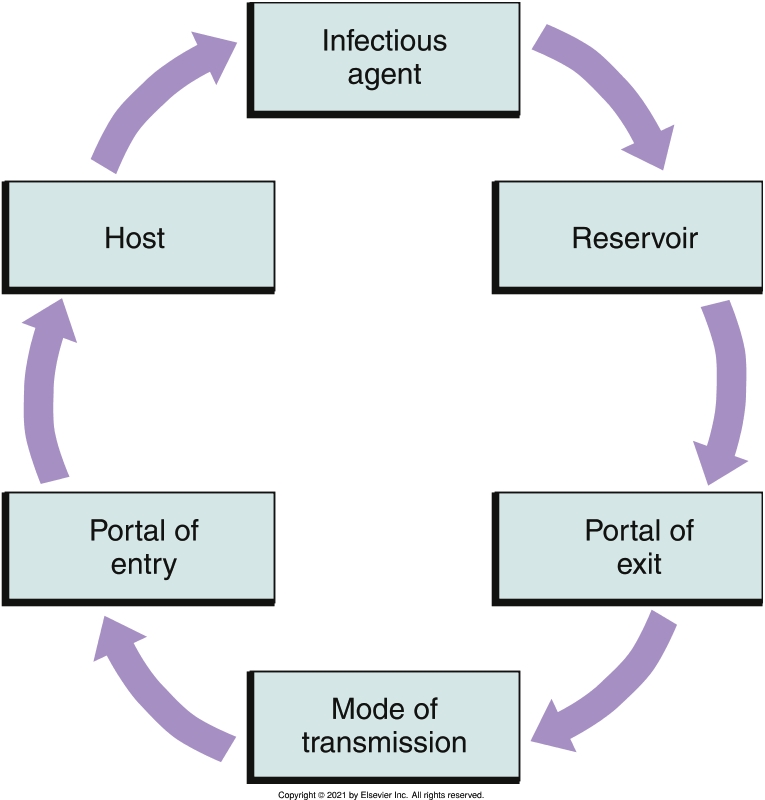 Copyright © 2021, Elsevier Inc. All Rights Reserved.
4
[Speaker Notes: Shown is Figure 28.1 from the textbook: Chain of infection.]
Infectious Process
Four stages:





Localized versus systemic infection
Copyright © 2017, Elsevier Inc. All Rights Reserved.
5
[Speaker Notes: When the patient acquires an infection, observe for signs and symptoms of infection and take appropriate actions to prevent its spread. Infections follow a progressive course.
[Review Box 29-2, Course of Infection by Stage, with students.]
The incubation period is the time interval between entrance of the pathogen and appearance of first symptoms. 
Prodromal stage is the interval from onset of nonspecific signs and symptoms to more specific symptoms.
Illness stage is the interval when the patient manifests signs and symptoms specific to the type of infection.
Convalescence is the interval when acute symptoms of infection disappear.
If an infection becomes localized, as in a wound infection, use standard precautions, appropriate personal protective equipment (PPE), and hand hygiene to block the spread of infection to other parts of the body or other patients. 
Supportive therapy includes providing adequate nutrition and rest to bolster the body’s defenses against the infectious process. The course of care for the patient often has additional effects on body systems affected by the infection.]
The Infectious Process
Defenses against infection
Normal floras
Body system defenses
Inflammation
Vascular and cellular responses
Inflammatory exudate
Tissue repair
Health care–associated infections (HAIs)
Occur as the result of 
Invasive procedures
Antibiotic administration
Multidrug-resistant organisms (MDROs) 
Breaks in infection prevention and control activities
Copyright © 2021, Elsevier Inc. All Rights Reserved.
6
[Speaker Notes: Review Boxes 28.2, 28.3 and 28.4 in the textbook.
Review Table 28.2 in the textbook.

If any of these body defenses fail, an infection usually occurs and leads to a serious health problem.
Normal flora: microorganisms that reside in the body. They do not usually cause disease when residing in their usual area of the body but instead participate in maintaining health.
[Ask students: Where are these floras located? Discuss: Floras are located in the skin, saliva, oral mucosa, and intestinal walls.]
The use of broad-spectrum antibiotics for the treatment of infection may eliminate or change normal flora, leading to a superinfection.
A superinfection develops when broad-spectrum antibiotics eliminate a wide range of normal flora organisms, not just those causing infection. When normal bacterial floras are eliminated, body defenses are reduced, which allows for disease-producing microorganisms to multiply, causing illness.
A number of body organ systems have unique defenses against infection. Each organ system has defense mechanisms physiologically suited to its specific structure and function.
[Review Table 29-2, Natural Defense Mechanisms Against Infection, with students.]

Inflammation is a protective vascular reaction that delivers fluid, blood products, and nutrients to an area of injury. 
The process neutralizes and eliminates pathogens or dead (necrotic) tissues and establishes a means of repairing body cells and tissues. 
Signs of localized inflammation include swelling, redness, heat, pain or tenderness, and loss of function in the affected body part. When inflammation becomes systemic, other signs and symptoms develop, including fever, increased WBCs, malaise, anorexia, nausea, vomiting, lymph node enlargement, or organ failure.
After tissues are injured, a series of well-coordinated events occurs. The inflammatory response includes: vascular and cellular responses; formation of inflammatory exudates (fluid and cells that are discharged from cells or blood vessels [e.g., pus or serum]); and tissue repair.
Injury causes tissue damage and possibly necrosis. As a result the body releases chemical mediators that increase the permeability of small blood vessels; and fluid, protein, and cells enter interstitial spaces. 
Due to the physiological inflammatory response, the involved body part may have a temporary loss of function.
The cellular response of inflammation involves white blood cells (WBCs) arriving at the site. WBCs pass through blood vessels and into the tissues.
Through the process of phagocytosis, specialized WBCs, called neutrophils and monocytes, ingest and destroy microorganisms or other small particles.
Leukocytosis, or an increase in the number of circulating WBCs, is the response of the body to WBCs leaving blood vessels.
Exudate may be serous (clear, like plasma), sanguineous (containing red blood cells), or purulent (containing WBCs and bacteria). Usually the exudate is cleared away through lymphatic drainage. Platelets and plasma proteins such as fibrinogen form a mesh-like matrix at the site of inflammation to prevent its spread.
When there is injury to tissue cells, healing involves the defensive, reconstructive, and maturative stages. Damaged cells are eventually replaced with healthy new cells. 

Health care–associated infection (HAI) can occur as the result of invasive procedures, antibiotic administration, the presence of multidrug-resistant organisms, and breaks in infection prevention and control activities. 
Invasive procedures, medical therapies, long hospitalization, and contact with health care personnel increase a hospitalized patient’s risk for acquiring a HAI.
Meticulous hand hygiene practices, use of chlorhexidine washes, and other advances in intensive care unit (ICU) infection prevention help to prevent these infections.]
Nursing Knowledge Base
Factors influencing infection prevention and control
Age
Sex
Nutritional status
Stress
Disease process
Copyright © 2021, Elsevier Inc. All Rights Reserved.
7
[Speaker Notes: Health care workers are at risk for exposure to microorganisms in the hospital and/or home setting. 
When a patient requires isolation measures, help patients and families reduce some of these feelings by discussing the disease process, explaining isolation procedures, and maintaining a friendly, understanding manner.
Multiple factors influence a patient’s susceptibility to infection. It is important to understand how each of these factors alone or in combination increases this risk.
Throughout life, susceptibility to infection changes. An infant has immature defenses against infection. The young or middle-aged adult has refined defenses against infection. In older adults, immune response declines, particular cell-mediated immunity. 
A patient’s nutritional health directly influences susceptibility to infection. A reduction in the intake of protein and other nutrients such as carbohydrates and fats reduces body defenses against infection and impairs wound healing.
The body responds to emotional or physical stress by the general adaptation. If stress continues or becomes intense, elevated cortisone levels result in decreased resistance to infection. Continued stress leads to exhaustion, which causes depletion in energy stores, and the body has no resistance to invading organisms.
Patients with diseases of the immune system are at particular risk for infection. Leukemia, acquired immunodeficiency syndrome (AIDS), lymphoma, and aplastic anemia are conditions that compromise a host by weakening defenses against infectious organisms. 
Patients with chronic diseases such as diabetes mellitus and multiple sclerosis are also more susceptible to infection because of general debilitation and nutritional impairment.
Diseases that impair body system defenses increase susceptibility to infection.
Patients with burns have a high susceptibility to infection. 
[Ask students: What conditions can you think of that would make a patient more susceptible to infection? Discuss.]]
Nursing Process: Assessment
Through the patient’s eyes
Past experiences
Knowledge of infection
Risk factors
Clinical appearance
Status of defense mechanisms
Medical therapy
Travel history
Laboratory data
Copyright © 2021, Elsevier Inc. All Rights Reserved.
8
[Speaker Notes: Review Table 28.3, Table 28.4 and Box 28.5 in the textbook.

As you may recall, assessment is the first step of the nursing process.
A medication history is necessary to identify medications that increase a patient’s susceptibility to infection. An analysis of laboratory findings provides information about a patient’s defense against infection. The early recognition of infection or risk factors helps you make the correct nursing diagnosis and establish a treatment plan.


Some patients with infection have a variety of problems. It is important to ask specific questions to determine the patient’s and family’s needs related to the risk for infection or disease status.
[Review Box 29-5, Nursing Assessment Questions, with students.]
Ask the patient how the infection affects the ability to maintain relationships and perform activities of daily living. Determine whether chronic infection has drained the patient’s financial resources.
Encourage patients to verbalize their expectations so you are able to establish interventions to meet patients’ priorities.
Review physical assessment findings and the patient’s medical condition to determine the status of normal defense mechanisms against infection.
[Ask students: What are the factors that influence patient susceptibility? Discuss: Age, nutritional status, stress, and disease process are factors that influence susceptibility to infection.]
Assess your patient’s medication history to determine whether he or she takes any medications that increase infection susceptibility.
Signs and symptoms of infection may be local or systemic. Localized infections are most common in areas of skin or mucous membrane breakdown such as surgical and traumatic wounds, pressure ulcers, oral lesions, and abscesses. Systemic infection can develop after treatment for localized infection has failed. Be alert for changes in the patient’s level of activity and responsiveness.
An infection does not always present with typical signs and symptoms in all patients. Atypical symptoms such as confusion, incontinence, or agitation may be the only symptoms of an infectious illness.
Laboratory values such as increased WBCs and/or a positive blood culture often indicate infection. Laboratory values are not enough to detect infection. You need to assess other clinical signs.
[Review Table 29-4, Laboratory Tests to Screen for Infection, with students.]]
Nursing Process: Nursing Diagnosis/Problems
Nursing diagnoses for infection:
Risk for Infection
Impaired Nutritional Status: Deficient Food Intake
Impaired Oral Mucous Membrane
Social Isolation
Impaired Tissue Integrity
Copyright © 2021, Elsevier Inc. All Rights Reserved.
9
[Speaker Notes: Review Box 28.6 in the textbook.]
Nursing Process: Planning
Goals and outcomes
Common goals of care often include:
Preventing further exposure to infectious organisms
Controlling or reducing the extent of infection
Maintaining resistance to infection
Verbalizing understanding of infection prevention and control
Setting priorities
Establish priorities for each diagnosis and for related goals of care.
Teamwork and collaboration
Collaborate with patients and interprofessional team
Copyright © 2021, Elsevier Inc. All Rights Reserved.
10
[Speaker Notes: Review Box 28.7 in the textbook.
See Figure 28.2 in the textbook.

The priority of administering therapies to promote wound healing such as improved nutritional intake overrides the goal of educating the patient to assume self-care therapies at home. When the patient’s condition improves, the priorities change, and patient education becomes an essential intervention.
The development of a care plan includes prevention and infection control practices from multiple disciplines. Select interventions in collaboration with the patient, the family, and health care providers, such as the dietitian or respiratory therapist. Know the patient’s sociocultural preferences to help you in identifying the most appropriate types of interventions.
Consult with an expert in infection control in planning the patient’s care.
Before discharge consult with case management to complete a home assessment and identify home health needs.]
Nursing Process: Implementation(1 of 6)
Health promotion
Nutrition
Hygiene
Immunization
Adequate rest and regular exercise
Acute care
Eliminate the infectious organism
Support the patient's defenses
Copyright © 2021, Elsevier Inc. All Rights Reserved.
11
[Speaker Notes: Use your critical thinking skills to prevent an infection from developing or spreading. Nutrition support, rest, maintenance of physiological protective mechanisms, and recommended immunizations protect patients.
In health care settings, implement procedures to minimize the numbers and kinds of organisms that could be transmitted.
Be aware that various cultural and religious beliefs or practices influence patients’ decisions to seek treatment for an infection or to use methods to prevent infection, including eliminating reservoirs of infection, controlling ports of exit and entry, and avoiding actions that transmit microorganisms.
Having an infection prevention and control conscience helps you apply principles of medical and surgical asepsis.
To identify the causative organism, the nurse collects specimens of body fluids such as sputum or drainage from infected body sites for cultures.
Systemic infections require measures to prevent complications of fever.
Localized infections often require measures to assist removal of debris to promote healing. Use medical and surgical aseptic techniques to manage wounds and ensure correct handling of all drainage or body fluids.
During the course of infection, support the patient’s body defense mechanisms.]
Nursing Process: Implementation(2 of 6)
Medical asepsis
Control or elimination of infectious agents
Cleaning
Disinfection and sterilization
Protection of the susceptible host
Control and elimination of reservoirs of infection
Control of portals of exit/entry
Cough etiquette
Control of transmission
Hand hygiene
Copyright © 2021, Elsevier Inc. All Rights Reserved.
12
[Speaker Notes: Review Boxes 28.8, 28.9 and 28.10.
Review Tables 28.5 and 28.6 in the textbook.


In the nursing skills laboratory, you will practice hand hygiene, how to prepare a sterile field, surgical hand asepsis, how to apply a sterile gown, and how to perform closed and open gloving.
The two types of aseptic technique are medical and surgical asepsis. Medical asepsis, or clean technique, includes procedures for reducing the number of organisms present and preventing the transfer of organisms. After an object becomes unsterile or unclean, it is considered contaminated. In medical asepsis, an area or object is considered contaminated if it contains or is suspected of containing pathogens.
Standard precautions apply to contact with blood, body fluid, nonintact skin, and mucous membranes from all patients. 
A major component of patient and worker protection is hand hygiene. The purpose of hand hygiene is to remove microorganisms mechanically from the hands and rinsing with water. Handwashing does not kill microorganisms.
Health care workers have well-manicured nails and refrain from wearing artificial nails to reduce microorganism transmission.
If hands are not visibly soiled and alcohol-based hand rub to decontaminate the hands in the following situations. 
Before, after, and between direct patient contact, e.g., taking a pulse, lifting a patient.
Before putting on sterile gloves and before inserting invasive devices, such as a peripheral vascular catheter.
After contact with body fluids or secretions. 
When moving from a contaminated to a clean body site during care.
After contact with surfaces or objects in the patients room.
After removing gloves.
[Review Skill 29-1, Hand Hygiene, with students.]
[Review Box 29-8, Evidence-Based Practice: Benefits of Chlorhexidine Bathing, with students.]
The Joint Commission (TJC) and Centers for Disease Control and Prevention's (CDC) “Speak Up” campaign encourages patients to take a role in preventing health care errors by becoming active, involved, and informed participants on the health care team.
The effectiveness of infection prevention practices depends on the conscientiousness and consistency in using effective aseptic technique by all health care providers.]
Nursing Process: Implementation(3 of 6)
Isolation and isolation precautions
Standard precautions
Transmission-based precautions
Airborne, Droplet, Contact, and Protective Environment
Psychological implications of isolation
The isolation environment
Personal protective equipment
Gowns, masks, eye protection, gloves
Specimen collection
Bagging trash or linen
Transporting patients
Copyright © 2021, Elsevier Inc. All Rights Reserved.
13
[Speaker Notes: Review Table 28.6 in the textbook.
Review Boxes 28.11, 28.12, and 28.13 in the textbook.


Health care facilities are required to have the capability of isolating patients. Isolation practices may prevent personnel and patients from acquiring infections and from transmission of microorganisms to other persons.
Barrier precautions include the appropriate use of PPE such as gowns, gloves, masks, eyewear, and other protective devices or clothing.
Contact precautions require a gown and gloves.
Droplet precautions require the wearing of a surgical mask when within 3 feet of the patient, proper hand hygiene, and some dedicated-care equipment.
Airborne precautions requires a specially equipped room with a negative air flow referred to as an airborne infection isolation room. All health care personnel wear an N95 respirator every time they enter the room.
Protective environment requires a specialized room with positive airflow.
A patient in isolation is subject to sensory deprivation because of the restricted environment.
Regardless of the type of isolation system, follow these basic principles:
Use thorough hand hygiene before entering and leaving the room of a patient in isolation.
Dispose of contaminated supplies and equipment in a manner that prevents spread of microorganisms to other persons as indicated by the mode of transmission of the organism.
Apply knowledge of a disease process and the mode of infection transmission when using protective barriers.
Protect all persons who might be exposed during transport of a patient outside the isolation room.
An infection prevention and control professional—a valuable resource for assisting nurses in controlling HAIs—monitors the incidence of infection within an institution and provides educational and consulting services.
[Review Box 29-12, Procedural Guidelines: Caring for a Patient on Isolation Precautions, with students.]]
N95 Respirator Mask
Copyright © 2021, Elsevier Inc. All Rights Reserved.
14
[Speaker Notes: Shown is Figure 28.3 from the textbook: N95 respirator mask. (Courtesy Halyard Health, Inc., Alpharetta, GA.)

When a patient requires isolation in a private room, a sense of loneliness may develop because normal social relationships become disrupted. This situation can be psychologically harmful, especially for children. Take the opportunity to listen to a patient’s concerns or interests. If you rush care or show a lack of interest in a patient’s needs, he or she feels rejected and even more isolated.
Before you institute isolation measures, the patient and family need to understand the nature of the disease or condition, the purposes of isolation, and steps for following specific precautions.
Take measures to improve the patient’s sensory stimulation during isolation.
Explain to the family the patient’s risk for depression or loneliness.
Private rooms used for isolation sometimes provide negative-pressure airflow to prevent infectious particles from flowing out of a room to other rooms and to the air handling system.
Remain aware of infection prevention and control techniques while working with patients in protected environments. 
PPE should be readily available. 
[Review when and how to wear PPE, including gowns, respiratory protection, eye protection, and gloves.]
[Review Box 29-13, Procedural Guidelines: Applying a Mask, with students.]
 Obtain all culture specimens using clean gloves and sterile equipment.
[Review Box 29-14, Specimen Collection Techniques, with students.]
The use of a single, intact, standard-size linen bag that is not overfilled and tied securely is adequate to prevent infection transmission. Check the color code of bag that your facility uses for bagging these items.
Before transferring patients to wheelchairs or stretchers, give them clean gowns to serve as robes. When a patient has an airborne infection, he or she must wear a mask when leaving the room. Notify personnel in diagnostic or procedural areas or the operating room of the type of isolation precautions the patient requires. Be sure to clean the equipment with an approved germicide after patient use and before another patient uses the shared equipment.
[Shown is Figure 29-3: N95 respirator mask with protective eyewear. (Courtesy Kimberly-Clark Health Care, Roswell, Ga.) ]]
Nursing Process: Implementation(4 of 6)
Role of the infection control professional
Collection and analysis of infection data
Evaluation of products and procedures
Development and review of policies and procedures
Consultation  
Education 
Implementation of changes  
Application of epidemiological principles 
Antimicrobial management
Participation in research projects
Monitoring antibiotic-resistant organisms in the institution
Copyright © 2021, Elsevier Inc. All Rights Reserved.
15
[Speaker Notes: An infection control professional’s responsibilities often include:
Providing staff and patient education on infection prevention and control.
Developing and reviewing infection prevention and control policies and procedures.
Recommending appropriate isolation procedures.
Screening patient records for community-acquired infections that are reportable to the public health department.
Consulting with employee health departments concerning recommendations to prevent and control the spread of infection among personnel, such as tuberculosis (TB) testing.
Gathering statistics regarding the epidemiology (cause and effect) of health care–associated infections.
Notifying the public health department of incidences of communicable diseases within the facility.
Consulting with all hospital departments to investigate unusual events or clusters of infection.
Monitoring antibiotic-resistant organisms in the institution.
Health care workers are continually at risk for exposure to infectious microorganisms. Occupational Safety and Health Administration (OSHA) and CDC publish rules, regulations, and guidelines to protect employees from bloodborne pathogens in the workplace. The OSHA regulations and CDC guidelines are incorporated into the policies and procedures of health care institutions and are part of regularly scheduled staff education programs.
Often patients need to learn to use infection prevention and control practices at home.
[Review Box 29-15, Patient Teaching: Infection Prevention and Control, with students.]
Often you help a patient adapt according to the resources available to maintain hygienic techniques.]
Nursing Process: Implementation(5 of 6)
Infection prevention and control for hospital personnel
WHO's five moments for hand hygiene 
Patient education
Infection prevention and control in the home setting
Exposure issues
Accidental needlesticks
Blood or other potentially infectious materials (OPIMs)
Airborne and droplet diseases
Copyright © 2021, Elsevier Inc. All Rights Reserved.
16
[Speaker Notes: Review Boxes 28.14, 28.15 and 28.16 in the textbook.
See Figure 28.4 in the textbook.]
My Five Moments For Hand Hygiene
Copyright © 2021, Elsevier Inc. All Rights Reserved.
17
[Speaker Notes: Shown is Figure 28.4 from the textbook:  My Five Moments For Hand Hygiene.]
Nursing Process: Implementation(6 of 6)
Surgical asepsis
Patient preparation for a sterile procedure
Principles of surgical asepsis
Performing sterile procedures
Donning and removing caps, masks, and eyewear
Opening sterile packages
Opening a sterile item on a flat surface
Opening a sterile item while holding it
Preparing a sterile field
Pouring sterile solutions
Surgical scrub
Applying sterile gloves
Donning a sterile gown
Copyright © 2021, Elsevier Inc. All Rights Reserved.
18
[Speaker Notes: Surgical asepsis includes procedures used to eliminate all microorganisms, including pathogens and spores, from an object or area.
In surgical asepsis an area or object is considered contaminated if touched by any object that is not sterile. It demands the highest level of aseptic technique and requires that all areas be kept free of infectious microorganisms.
Use surgical asepsis in the following situations:
During procedures that require intentional perforation of the patient’s skin such as insertion of IV catheters or central lines.
When the integrity of the skin is broken as a result of trauma, surgical incision, or burns.
During procedures that involve invasive procedures, such as insertion of a urinary catheters or surgical instruments into sterile body cavities, such as insertion of a wound drain.
Although surgical asepsis is common in the operating room, labor and delivery area, and major diagnostic areas, you also use surgical aseptic techniques at the patient’s bedside (e.g., when inserting intravenous (IV) or urinary catheters, suctioning the tracheobronchial airway, and sterile dressing changes).]
Placing Sterile Item On Sterile Field
Copyright © 2021, Elsevier Inc. All Rights Reserved.
19
[Speaker Notes: Shown is Figure 28.5 from the textbook: Placing sterile item on sterile field.

Because surgical asepsis requires exact techniques, you need to have the patient’s cooperation. Explain how you will perform a procedure and what the patient can do to avoid contaminating sterile items, including the following:
Avoid sudden movements of body parts covered by sterile drapes.
Refrain from touching sterile supplies, drapes, or the nurse’s gloves and gown.
Avoid coughing, sneezing, or talking over a sterile area.
Certain sterile procedures last an extended time. The nurse assesses a patient’s needs and anticipates factors that may disrupt a procedure. Anticipate such a problem and place a surgical mask on him or her before the procedure begins.
[Shown at top is Figure 29-4: Placing sterile item on sterile field.]
[Shown at bottom is Figure 29-5: Nurse opens sterile package on work area above waist level.]]
Opening Sterile Packages
Copyright © 2021, Elsevier Inc. All Rights Reserved.
20
[Speaker Notes: Shown is Figure 28.6 from the textbook: Nurse opens sterile package on work area above waist level.]
Nursing Process: Evaluation
See through the patient’s eyes:
Have the patient’s expectations been met?
Patient outcomes
Measure the success of the infection control techniques.
Compare the patient’s actual response with expected outcomes.
If goals are not achieved, determine what steps must be taken.
Copyright © 2021, Elsevier Inc. All Rights Reserved.
21
[Speaker Notes: Measure the success of infection prevention and control techniques by determining whether you achieved the goals for reducing or preventing infection. Document the patient’s response to therapies for infection prevention and control.
Providing patients and/or family members the opportunity to discuss infection prevention and control measures or to demonstrate procedures such as hand hygiene reveals their ability to comply with therapy.
Patients and health care personnel, including housekeepers and maintenance personnel, are at risk for acquiring infections from accidental needlesticks. After administering an injection or inserting an IV catheter, place the used needle safety device in a puncture-resistant box.
All sharps must now be either needle safe or needleless.
[Review Box 29-16, Hepatitis B Vaccination and Follow-Up After Hepatitis C and Human Immunodeficiency Virus Exposure, with students.]
Report any contaminated needlestick immediately. Additional criteria for exposure reporting include blood or other potentially infectious materials (OPIMs) in direct contact with an open area of the skin, blood or OPIM that is splashed into a health care worker’s eye or mouth or up the nose, and cuts with a sharp object that is covered with blood or OPIM.
Follow-up for risk of acquiring infection begins with source patient testing.
Exposures also occur involving non-bloodborne pathogens. Airborne and droplet diseases also pose a risk to the nonimmune nurse.
Nurses should receive immunizations, as recommended by the CDC.]
Safety Guidelines for Nursing Skills
Apply Standard Precautions.
Use clean gloves when you anticipate contact with body fluids and nonintact skin or mucous membranes.
Use gown, mask, and eye protection when there is a risk for splash.
Keep bedside table surfaces clutter-free, clean, and dry when performing aseptic procedures.
Clean all equipment that is shared between patients.
Ensure that patients cover mouth and nose when coughing or sneezing, use tissues to contain respiratory secretions, and dispose of tissues in waste receptacle.
Copyright © 2021, Elsevier Inc. All Rights Reserved.
22
Chapter 39
Immobility
Copyright © 2021, Elsevier Inc. All Rights Reserved.
Scientific Knowledge Base
Nature of movement
Body mechanics
Implications of impaired mobility
Balance and alignment
Gravity and friction
Skeletal system
Skeletal muscle
Nervous system
Copyright © 2021, Elsevier Inc. All Rights Reserved.
24
Scientific Knowledge Base
Nature of movement
Pathological influences on mobility
Postural abnormalities
Muscle abnormalities
Damage to the central nervous system
Direct trauma to the musculoskeletal system
Joint disease
Copyright © 2021, Elsevier Inc. All Rights Reserved.
25
[Speaker Notes: Review Table 39.1 in the textbook.]
Nursing Knowledge Base: The Effects of Immobility
Mobility refers to a person’s ability to move about freely, and immobility refers to the inability to do so
Bed rest
Effects of muscular deconditioning
Disuse atrophy
Physiological
Psychological
Social
26
Copyright © 2021, Elsevier Inc. All Rights Reserved.
Systemic Effects (1 of 2)
Metabolic changes
Endocrine metabolism
Calcium resorption
Gastrointestinal (GI) system functions
Respiratory changes
Atelectasis
Hypostatic pneumonia
27
Copyright © 2021, Elsevier Inc. All Rights Reserved.
[Speaker Notes: Shown is Figure 39.1 from the textbook: Pooling of secretions in dependent regions of lungs in supine position.]
Systemic Effects (2 of 2)
Cardiovascular changes
Musculoskeletal changes
Urinary elimination changes
Integumentary changes
Psychosocial effects
28
Copyright © 2021, Elsevier Inc. All Rights Reserved.
[Speaker Notes: Review Box 39.1 in the textbook.
Shown is Figure 39.2 from the textbook: Thrombus formation in a vessel.]
Developmental Changes
Infants, toddlers, and preschoolers
Adolescents
Adults
Older adults
Copyright © 2021, Elsevier Inc. All Rights Reserved.
29
[Speaker Notes: Review Box 39.2 in the textbook.]
Nursing Process: Assessment (1 of 2)
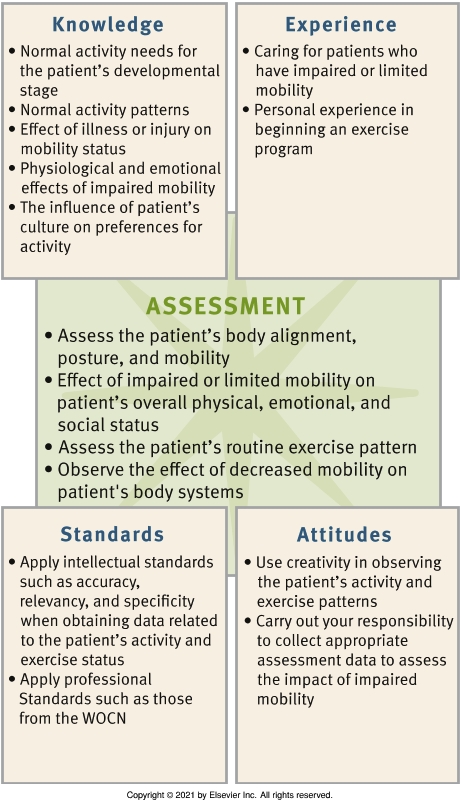 Mobility
Range of motion
Planes of the body
Gait
Exercise pattern
Body alignment
Standing
Sitting
Lying
Copyright © 2021, Elsevier Inc. All Rights Reserved.
30
[Speaker Notes: Review Tables 39.2 and 39.3 in the textbook.
Shown is Figure 39.4 from the textbook: Planes of body.]
Nursing Process: Assessment (2 of 2)
Immobility
Metabolic system
Respiratory system
Cardiovascular system
Musculoskeletal system
Integumentary system
Elimination system
Psychosocial assessment
Developmental assessment
Copyright © 2021, Elsevier Inc. All Rights Reserved.
31
[Speaker Notes: Review Tables 39.4 and 39.5 in the textbook.
Review Box 39.3 in the textbook.]
Diagnosis/Problems
Risk for Disuse Syndrome
Impaired mobility
Impaired Airway Clearance
Impaired Sleep
Risk for Impaired Skin Integrity
Risk for Constipation
Social Isolation
Through the patient’s eyes
Copyright © 2021, Elsevier Inc. All Rights Reserved.
32
[Speaker Notes: Review Boxes 39.4 and 39.5 in the textbook.]
Planning
Planning
Goals and outcomes
Setting priorities
Teamwork and collaboration
33
Copyright © 2021, Elsevier Inc. All Rights Reserved.
[Speaker Notes: Shown is Figure 39.10 from the textbook: Trochanter roll.]
Implementation (1 of 6)
Health promotion
Prevention of work-related musculoskeletal injuries
Exercise
Bone health in patients with osteoporosis
Copyright © 2021, Elsevier Inc. All Rights Reserved.
34
[Speaker Notes: Review Boxes 39.6 and 39.7 in the textbook.]
Implementation (2 of 6)
Acute care
Metabolic
Provide high-protein, high-calorie diet with vitamin B and C supplements.
Respiratory
Cough and deep breathe every 1 to 2 hours.
Provide chest physiotherapy.
Copyright © 2021, Elsevier Inc. All Rights Reserved.
35
Implementation (3 of 6)
Cardiovascular
Reducing orthostatic hypotension
Reducing cardiac workload
Preventing thrombus formation
SCDs, thromboembolic disease (TED), hose, and leg exercises
Copyright © 2021, Elsevier Inc. All Rights Reserved.
36
[Speaker Notes: Review Box 39.8 in the textbook.]
Implementation (4 of 6)
Maintaining musculoskeletal function
Positioning techniques
Supported Fowler’s position
Supine position
Prone position
Side-lying position
Sims’ position
37
Copyright © 2021, Elsevier Inc. All Rights Reserved.
[Speaker Notes: Shown is Figure 39.11 from the textbook: Patient using trapeze bar.]
Implementation (5 of 6)
Moving patients
Preventing injury to the integumentary system
Elimination system
Psychosocial health
Developmental health
Copyright © 2021, Elsevier Inc. All Rights Reserved.
38
Implementation (6 of 6)
Restorative and continuing care
Instrumental activities of daily living (IADLs)
Intensive specialized therapy such as occupational or physical therapy is common.
Walking and exercise
Continuation of ROM exercises
Psychotherapy
Psycho-Physical Therapy
Copyright © 2021, Elsevier Inc. All Rights Reserved.
39
Evaluation
Through the patient’s eyes
It is essential to have the patient’s evaluation of the plan of care
Patient outcomes
Evaluate effectiveness of specific interventions
Evaluate patient’s and family’s understanding of all teaching provided
Copyright © 2021, Elsevier Inc. All Rights Reserved.
40
Safety Guidelines for Nursing Skills
Determine the amount and type of assistance required for safe positioning.
During positioning raise the side rail on the side of the bed opposite of where you are standing.
Arrange equipment so that it does not interfere with the positioning process.
Evaluate the patient for correct body alignment and pressure risks after repositioning.
Copyright © 2021, Elsevier Inc. All Rights Reserved.
41
Questions
42
Copyright © 2021, Elsevier Inc. All Rights Reserved.
Chapter 41
Oxygenation
Copyright © 2021, Elsevier Inc. All Rights Reserved.
Scientific Knowledge Base (1 of 3)
Respiratory physiology
Structure and function
Work of breathing
Lung volumes
Pulmonary circulation
Copyright © 2021, Elsevier Inc. All Rights Reserved.
44
[Speaker Notes: Ask students to recall the anatomy and physiology of the respiratory and cardiovascular systems learned in their prerequisite coursework.]
Scientific Knowledge Base (2 of 3)
Respiratory gas exchange
Oxygen transport
Carbon dioxide transport
Regulation of ventilation
45
Copyright © 2021, Elsevier Inc. All Rights Reserved.
[Speaker Notes: Shown is Figure 41.1 from the textbook: Alveoli at terminal end of lower airway. (From Patton KT, Thibodeau GA: Human body in health and disease, ed 7, St Louis, 2018, Elsevier.)]
Scientific Knowledge Base (3 of 3)
Cardiovascular physiology
Structure and function
Myocardial pump
Myocardial blood flow
Coronary artery circulation
Systemic circulation
Blood flow regulation
Conduction system
46
Copyright © 2021, Elsevier Inc. All Rights Reserved.
[Speaker Notes: Shown is Figure 41.2 from the textbook: Schematic representation of blood flow through the heart. Arrows indicate direction of flow. (From Lewis SM, et al: Medical surgical nursing: assessment and management of clinical problems, ed 10, St Louis, 2017, Mosby.)]
Factors Affecting Oxygenation
Physiological factors
Decreased oxygen-carrying capacity
Hypovolemia
Decreased inspired oxygen concentration
Increased metabolic rate
Copyright © 2021, Elsevier Inc. All Rights Reserved.
47
Conditions Affecting Chest Wall Movement
Pregnancy
Obesity
Musculoskeletal abnormalities
Trauma
Neuromuscular diseases
Central nervous system alterations
Influences of chronic lung disease
Copyright © 2021, Elsevier Inc. All Rights Reserved.
48
Alterations in Respiratory Functioning
Hypoventilation
Occurs when alveolar ventilation is inadequate to meet the oxygen demand of the body or eliminate sufficient carbon dioxide
Hyperventilation
A state of ventilation in which the lungs remove carbon dioxide faster than it is produced by cellular metabolism
Hypoxia
Inadequate tissue oxygenation at the cellular level
Copyright © 2021, Elsevier Inc. All Rights Reserved.
49
Alterations in Cardiac Functioning
Disturbances in conduction
Altered cardiac output
Left-sided heart failure
Right-sided heart failure
Impaired valvular function
Myocardial ischemia
Angina
Myocardial infarction
Copyright © 2021, Elsevier Inc. All Rights Reserved.
50
Nursing Knowledge Base
Factors influencing oxygenation
Developmental
Lifestyle factors
Nutrition
Hydration
Exercise
Smoking
Substance abuse
Stress
Environmental
Copyright © 2021, Elsevier Inc. All Rights Reserved.
51
[Speaker Notes: Review Box 41.1 in the textbook.]
Critical Thinking
Use professional standards
Agency for Healthcare Research and Quality (AHRQ)
American Cancer Society (ACS)
American Heart Association (AHA)
American Lung Association (ALA)
American Thoracic Society (ATS)
American Nurses Association (ANA)
Copyright © 2021, Elsevier Inc. All Rights Reserved.
52
Nursing Process: Assessment
Through the patient’s eyes
Nursing history
Health risks
Pain
Fatigue
Dyspnea
Cough
Copyright © 2021, Elsevier Inc. All Rights Reserved.
53
[Speaker Notes: Review Box 41.2 in the textbook.]
Nursing Process: Assessment (Cont’d)
Nursing history
Environmental exposures
Smoking
Respiratory infections
Allergies
Medications
Copyright © 2021, Elsevier Inc. All Rights Reserved.
54
Nursing Process: Assessment (Cont’d)
Physical examination
Inspection
Palpation
Percussion
Auscultation
Diagnostic tests
Copyright © 2021, Elsevier Inc. All Rights Reserved.
55
[Speaker Notes: Review Table 41.1 in the textbook.
Review Table 41.2 in the textbook.
Review Table 41.3 in the textbook.
Review Table 41.4 in the textbook.
Review Table 41.5 in the textbook.
Review Box 41.3 in the textbook.
Review Box 41.4 in the textbook.]
Nursing Diagnosis/Problems
Examples of nursing diagnoses when planning care for the patient with alterations in oxygenation
Impaired Cardiac Output
Acute Pain
Activity Intolerance
Risk for Activity Intolerance
Impaired Airway Clearance
Copyright © 2021, Elsevier Inc. All Rights Reserved.
56
[Speaker Notes: Review Box 41.5 in the textbook.]
Planning
During planning, use critical thinking skills to synthesize information from multiple sources
Goals and outcomes
Realistic expectations, goals, and measurable outcomes
Setting priorities
Teamwork and collaboration
Copyright © 2021, Elsevier Inc. All Rights Reserved.
57
Implementation: Health Promotion
Vaccinations
Influenza, pneumococcal 
Healthy lifestyle
Eliminating risk factors, eating right, regular exercise
Environmental pollutants
Secondhand smoke, work chemicals, and pollutants
Copyright © 2021, Elsevier Inc. All Rights Reserved.
58
[Speaker Notes: Review Box 41.6 in the textbook.]
Implementation: Acute Care
Dyspnea management
Airway maintenance
Mobilization of pulmonary secretions
Hydration
Humidification
Nebulization
Coughing and deep-breathing techniques
Copyright © 2021, Elsevier Inc. All Rights Reserved.
59
Implementation: Acute Care (Cont’d)
Chest physiotherapy
External chest wall manipulation using percussion, vibration, or high-frequency chest wall compression (HFCWC) 
Postural drainage
60
Copyright © 2021, Elsevier Inc. All Rights Reserved.
[Speaker Notes: Review Table 41.6 in the textbook.
Shown is Figure 41.7 from the textbook: High-frequency chest wall compression (HFCWC). (Copyright © 2019 Hill-Rom Services, Inc. Reprinted with permission. All rights reserved.)]
Implementation: Acute Care (Cont’d)
Positive expiratory pressure
Maintenance and promotion of lung expansion
Ambulation
Positioning
Incentive spirometry
61
Copyright © 2021, Elsevier Inc. All Rights Reserved.
[Speaker Notes: Shown is Figure 41.10 from the textbook: Acapella airway clearance device. (Courtesy Smiths Medical North America.)]
Implementation: Acute Care (Cont’d)
Suctioning techniques
Oropharyngeal and nasopharyngeal
Orotracheal and nasotracheal
Tracheal
62
Copyright © 2021, Elsevier Inc. All Rights Reserved.
[Speaker Notes: Shown is Figure 41.12 from the textbook: Ballard tracheal care, closed suction catheter.]
Implementation: Acute Care (Cont’d)
Artificial airways
Oral airway
Endotracheal and tracheal airways
Invasive mechanical ventilation
Noninvasive ventilation
Chest tubes
Special considerations
63
Copyright © 2021, Elsevier Inc. All Rights Reserved.
[Speaker Notes: Review Box 41.8 in the textbook.
Shown is Figure 41.14 from the textbook: Endotracheal tube inserted into trachea. Cuff inflated to maintain position. (Copyright © 2015 Medtronic. All rights reserved. Used with the permission of Medtronic.)]
Implementation: Acute Care
Maintenance and promotion of oxygenation
Oxygen therapy
Safety precautions
Supply of oxygen
Methods of oxygen delivery
Nasal cannula
High flow nasal cannula
Oxygen masks
Restoration of cardiopulmonary functioning
Cardiopulmonary resuscitation
Copyright © 2021, Elsevier Inc. All Rights Reserved.
64
[Speaker Notes: Review Table 41.7 and Box 41.9 in the textbook.]
Implementation: Restorative and Continuing Care
Respiratory muscle training
Breathing exercises
Pursed-lip breathing
Diaphragmatic breathing
Home oxygen therapy
Copyright © 2021, Elsevier Inc. All Rights Reserved.
65
[Speaker Notes: Review Box 41.10 and Table 41.8 in the textbook.]
Evaluation
Through the patient’s eyes
Focus on evaluating how the disease is affecting day-to-day activities and how the patient believes he or she is responding to treatment
Patient outcomes
Compare the patient’s actual progress to the goals and expected outcomes of the nursing care plan to determine his or her health status
Copyright © 2021, Elsevier Inc. All Rights Reserved.
66
Safety Guidelines
Know a patient’s baseline range of vital signs. 
Limit the introduction of the catheter to 2 times with each suctioning procedure.
Perform tracheal suctioning before pharyngeal suctioning whenever possible.
Use caution when suctioning patients with a head injury.
The use of normal saline instillation into the airway before suctioning is not recommended.
Review institutional policy before stripping or milking chest tubes. 
The most serious tracheostomy complication is airway obstruction.
Patients with COPD who are breathing spontaneously should cautiously receive high levels of oxygen therapy.
Copyright © 2021, Elsevier Inc. All Rights Reserved.
67
Questions